第二轮复习试题讲评课
【教学目标】： 
1．通过让学生分析解题思路，讲解正确的解题方法，引导学生正确解题。 
2．通过常见选择题类型的介绍和实际演练，让学生初步掌握选择题的正确解题方法。 

【教学重难点】： 
1．重点：选择及材料解析题的解题方法。 
2．难点：解题思路分析。
常州清潭中学  徐一菁
一、试卷评价
本试卷考查范围为6本书，共14道选择题，3道材料解析题。考试内容以中考考试范围为主，难度略低于中考，既对主干基础知识进行考查，又注重考查学生在新情境下综合运用所学知识分析、解决实际问题的能力，基本体现中考的考核目标与要求。
二、成绩分析
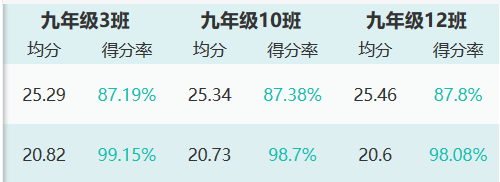 三、试卷分析
选择题失分原因：
⑴基础知识不扎实，不能把所学知识和材料结合。(如 5、9，10，12，14 )

(2)不能最大限度的获取和解读材料中的有效信息，不能把握材料主题。（如 2、6、8）
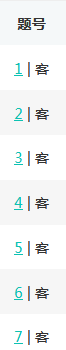 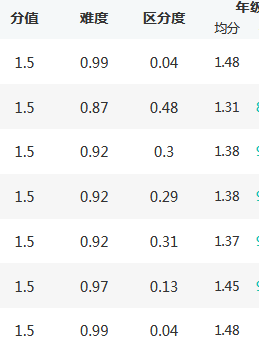 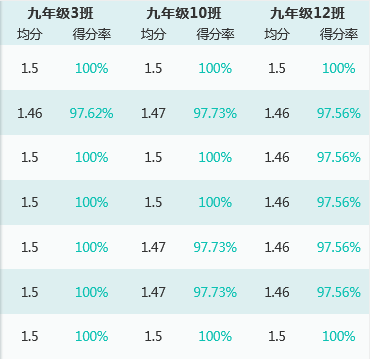 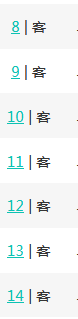 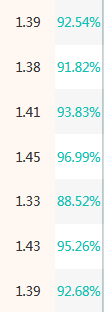 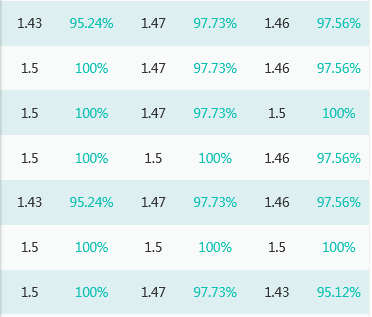 选择题基本的方法：
①筛选法：根据审题，按题目基本要求，将四个选项一一过滤，直到找到正确选项。

②排除法：在不能确定正确选项的情况下，可用此法逐一排除不正确的，缩小选择范围，从而确定正确选项。

③简化法：为增加难度，有些题目的中心词或限制词有意扩充、复杂化，因此，我们要将复杂的题目简化，划出题目中的主谓宾，依据关键词来分析备选项。

④记号法：题干中常出现的词有“最„„”“特点是”“含义是”“原因是”“变化有”“影响有”“不正确的是”等，做题时要将这些词做个记号，提醒自己思考时注意审题的方向。

⑤猜测法：如果确实对史实记忆不清，无法确定正确选项，可用此法，有以下规律：   a．一般情况下，选项如果超出历史课程知识范围，则为错误。b．选项若不属于历史知识的，就不选。c．选项内容若是课本知识上的细枝末节，其正确的可能性就小。d．在所有选择题基本答完的情况下，若有个别题无法确定答案，可大致看一下做好的题目中ABCD出现的概率，将出现概率较小的字母选中。e．检查试卷时，在没有完全的把握下，一般不要修改以前作出的选择，相信自己的第一印象。
题型一 比较型选择题
1“比较”是历史学习和研究的一种重要方法。穿越时空，轻拂史尘，我们不难发现《中华民国临时约法》和法国《权利法案》相比（  ）
A．都是争取民族独立斗争的结果   
B．都使本国走上了独立自主的发展道路
C．都是工业近代化的产物          
D．都深受法国启蒙思想的影响
D
题型二 推理型选择题（第2,6,8，9题）
2.“使诸子百家成为被禁之列,结束了新学术、新思想的百花齐放、百家争鸣……人们的思想被禁在儒学上……社会的学术思想趋于单一化及僵化。”该材料评述的是（   B ）

A.秦始皇焚书抗儒
B.汉武帝“罢黜百家,独尊儒术”
C.孝文帝汉化改革
D.明清实行八股取士的科举制度
题型三 填充型选择题
斯塔夫里阿诺斯在《全球通史》中写道：“……后的几年中，西方大规模的、似乎不可抗拒的入侵使中国的生存似乎都受到威胁，结果，愈来愈多的中国领导人被迫得出这样的结论：重大的变革是生存所必不可少的，而且这种变革不能仅局限于军事和经济方面。”文中省略掉的“……”应是 （  ）
   A.鸦片战争               B.甲午中日战争 
   C.戊戌变法               D.八国联军侵华
B
题型四  程度型选择题  （第10,12，14题）
12.有学者认为:“列宁的思想至今仍受到人们极度的重视,就在于它是活的、变化的、永不肯停止在某个定点上。”下列各项中最能佐证这一观点的是   （A）

A.以新经济政策取代战时共产主义政策
B.以家长制作风取代民主与法制
C.以政府干预经济生活取代了自由主义
D.以“多党政治”取代“一党政治”
例：现代化是晚清历史发展的一个趋向，最能体现这一趋向的是（   ）
A．洋务运动—戊戌变法—清末新政
B．洋务运动—戊戌变法—辛亥革命
C．鸦片战争—中法战争—甲午战争
D．太平天国运动—义和团运动—辛亥革命
B
①政治现代化主要指民主化和法制化进程，即从人治到法治、从专制到民主。
②经济现代化主要指工业化和市场化进程，即从传统农业到现代工业、从自然经济到市场经济。
③思想文化现代化主要是指科学化和大众化进程。
题型五 因果推论型选择题（第5题）
D
二战后，美国推行冷战政策的客观原因是（   ）

A.《联合国宪章》的约束
B.拥有强大的军事力量
C.称霸世界的需要
D.苏联军事、政治实力强大
题型六 否定型选择题
春秋战国时期，铁器的使用和牛耕的推广产生了深远的社会影响，这些影响不包括
A.促进井田制的瓦解
B.导致地主阶级兴起
C.强化了周王室的统治
D.引发改革变法的时代风潮
C
题型七 概念型选择题
11、中共中央指出：“要克服很多农民在分散经营中所发生的困难，要使广大贫困的农民能够迅速的增加生产而走上丰衣足食的道路，要使国家得到比现在多得多的商品粮及其他的工业原料， … …就必须提倡‘组织起来’”。为此，全国开始推行（  ）
A.农业生产合作社     B.“大跃进”运动
C.人民公社化运动     D.家庭联产承包责任制
A
选择题解题方法总结：
准确理解历史概念；
分析材料，准确把握材料的中心思想；
注意限定语，找准材料限定的时空范围；
注意题干中的关键词，把握问题的主旨；
分析各项题支，结合教材用排除法减少干扰项.
非选择题（材料解析题）
材料题型不可怕，
读想答来三步法。
读题要抓关键词。
联系史实认真答，
语言表述要准确，
书写工整条理化。
失分主要原因：
一、方法：
审题不清，完全照抄材料，不加提炼归纳，提取材料信息。

二、知识、能力 1、知识：不能把材料与课本很好地结合起来，基础知识不扎实；没有注意结合材料中作者的观点、立场分析问题，受思维定势影响。答题口语化，错别字多，表达不准确
2、能力：解题能力有待提高，欠缺一定方法。

三、书写格式
不规范，字体不工整
二、材料特点分析
（一）材料阅读量较大
（二）材料取材超越教材
四定法
定法词
定位词
定向词
概括  
分析
比较  
说明
评析  
指出
列举等
背景 原因 条件
目的 特点 内容
成就 实质 影响
作用 意义 启示
认识等
定位词
(1)概括材料一的主要观点。(2分)


(2)结合所学,举出材料二中“隋朝不顾一切地兴办大型事业”


的一个例子。(1分)唐太宗从隋朝灭亡的前车之鉴中,吸取了


怎样的治国教训?(1分)
定向词
定法词
定法词
限定词
定向词
限定词
定位词
15.(1)民意即天意,得失天下的关键在于民心的向背。(2分,完全照抄材料得1分)
(2)例子:隋场帝滥用民力,开凿大运河。(1分,其他言之有理也可)教训:治理国家,“必须先存百姓”。(1分)
(3)赎还流民,轻徭薄赋,劝课农桑等。(3分)
(4)民本思想(或:以民为本)。(1分)
16.(1)目标:改革生产关系中不适应生产力发展的一系列环节,(1分)解放和发展生产力。(1分)
形式:家庭联产承包责任制。(1分)
(2)历史事件:建立深圳等经济特区。(1分)
目标:建立社会主义市场经济体制。(1分)
地位:我我国改革开放总设计师。(1分))
1979年  那是一个春天  有一位老人在中国的南海边画了一个圈 
神话般地崛起座座城  奇迹般聚起座座金山  春雷啊唤醒了长城内外
......1992年  又是一个春天  有一位老人在中国的南海边写下诗篇
天地间荡起滚滚春潮  征途上扬起浩浩风帆 春风啊吹绿了东方神州
(3)全面建成小康社会一基本实现社会主义现代化一一全面建成社会主义现代化强国。(3分)
17.(1)运动:大化改新。(1分)
文明:唐朝文明(或:隋唐文明、中国文化)。(1分)
(2)文明:西方文明(或:欧美文明)(1分)
表现:废藩置县;废除封建身份制度(或:取消武士特权):加强中央集权(或:加强天皇权力);实现有限的宪政统治等。(3分,任意3点)
转型:由封建社会向天皇制资本主义社会转型。(2分)
(3)日本战后初期民主改革是明治维新的最终归宿
(或:使日本终于完成了因明治维新不彻底而遗留下的历史任务),为战后日本经济高速发展莫定了基础(或:是日本历史发展的重要转折点和新的起点)。(2分)
(4)顺应历史潮流,与时俱进全面深化改革;结合国情,鉴别取舍学习外国先进文明;坚持以经济建设为中心,注重创新创造:;坚持走本国特色强军之路,有效维护国家安全:勇于自我革命,及时克服和纠正建设中的失误和
偏差等。(2分,任意2点,其他言之有理也可给分)
明确题型：
1、叙述类：“简述”“概述”“试述”等
  (侧重“述”课本怎么说就怎么写，但有一定的概括性）
2、分析类：“试析”“简析”“为什么”等
（分析重在“析”，运用辩证唯物主义和历史唯物主义的一些基本原理和基本观点进行分析，如从纵向角度出发,事件要理解过去,现在和未来的关系;辨证则是从横向角度出发.要求看问题要联系其两面性  。）
3、论证类：“试论”“说明”“谈谈你的看法”等
（侧重“论”。摆典型史实，讲道理，来论证题目所给的 正确或错误的某一观点、结论）
4、比较类：“对比”“异同”“相同（不同）”等
(异中求同，同中求异，同总结规律、异总结特征）
5、评价类：“评述”“评析”“ 评价”等
（依据已有的知识对历史事件、人物、历史观点进行阐释、评判，得出符合实际的理性认识。）
审题（ 咬文嚼字法 ）
常用问法：
（1）“根据材料X，指出（或概括、归纳）…”
（2）“根据材料X，结合所学知识，指出（或概括、归纳等）……”
（3） 结合所学知识，……
（4）“综合x材料……谈认识（紧扣材料主题、史实+理性思考后的对现实有指导意义的结论）
审关键词： 
（1）提示词：基本思路、答题的方式
（2）限定词：时间、空间、角度、程度等限制
（3）中心词：答题所围绕的中心内容
（4）求答词: 须回答的具体方面
 审分值：
 审问题间及问题内部的关系：并列、递进、因果
历史材料题的步骤：1、第一步，审设问。（读）

（1）审清限定语。如“据材料……”、“结合材料**和所学知识”、“*世纪*年代”、“**国家”、“在他看来”、“作者认为”、“从……角度来看”、“与……相比”。等等。 要求：立足材料，联系课本。
 （2）审清提示语。
 常见提示语：概括、指出、分析、说明、评价（析）、评述、理解。（侧重点不同）
 （3）审清中心语。涉及政治、经济、制度（政策）、思想、人物、国际关系等知识领域。
 （4）审清求答语。如背景（原因）、目的（动机、意图）、性质（实质）、过程（哪些、什么）、异同点、影响（积极、消极、直接、长远）等。
2、第二步，读材料。即要读懂、弄通和透彻理解材料，获取、利用、解读有效信息。（有效信息是指设问要求的信息）（找）
（1）粗读：看材料头尾（内容简介和材料出处），明确时空、背景、作者的阶级立场。
（2）细读：断句，找中心，抓关键词。
（3）重点读：确定材料与课本知识的联系，把握试题的命制意图和考查方向。
  3、第三步，（全面考虑，精炼简洁）答好题。（答）
（1）规范     做到要点化（序号化、段落化）
                        字迹清楚工整，杜绝错别字。
（2）简洁   史论结合（论从史出），详略得当。 
A、据材料：提炼观点，不能完全照抄材料。
B、结合所学知识：主要涉及原因与影响（含经济、政治、思想、政策或军事、民族、外交等）。
总结：
每一次的试卷分析，更多的应该多找到我们自身还存在哪些问题，并寻找失分原因及解决方法。
在下一步的学习中我们要：
1、牢记基础史实。进行尝试回忆，温故而知新，利用一早一晚和零碎时间反复强化记忆，准确掌握基本史实。注重有结果的学习。理解、背诵、整理是学习历史的法宝。
2、准确抓住主要线索及阶段特征，抓住线索，突出重点，带动整体，构建起知识网络体系。
3、要养成精细、准确、规范的态度和习惯。
4、紧抓课本，充分利用好课本的作用。
课后作业
思考问题的角度及切入点
本堂课涉及题目解题方法
今后的考试中应注意的问题
1.文明史观：
纵向看包括：农业文明、工业文明；
横向看包括：物质文明、政治文明、精神文明。
承认文明的多元性，历史发展的多样性统一，既看到人类社会发展有共同的规律和趋势。考查方向：
1、政治文明制度创新、以生产力推动物质文明的进步和精神文明在思想、道德、文艺和社会习俗等方面的变迁
2、不同时期、地域和文化认同文明间的交流和融合，特别是中西文明的互相影响(如丝绸之路、西学东渐、近代工业文明和传统农业文明的碰撞)
现代化也称近代化，是指由传统农业社会向现代工业社会的变迁过程。
政治民主化、法制化
经济工业化、城市化、市场化
思想:理性化、科学化、人文化
全球史观认为:世界各个地区、各种文明在各自和交互的发展中，逐步打破了孤立、分散状态，逐渐融合成密切联系的全球统一体.这一史学理念全面探讨世界历史各个时期的时代特征、发展主流和总体趋势，不同文明之间的相互关联和渗透 
1、人类历史发展的过程是从分散向整体发展转变的过程，
2、建立在生产力发展基础上的世界各地区间交往的发展是推动人类社会从分散走向整体发展的决定因素。
革命史观认为:人类历史是通过不断的革命斗争推动社会演进的历史。主要观点
①在阶级社会里，两大对立阶级间的矛盾是社会发展的基本矛盾。
②帝国主义与中华民族的、封建主义与人民大众的矛盾，是中国近代社会的两大基本矛盾，争取民族独立以反对帝国主义，争取社会进步以反对封建主义，是近代社会发展的主要趋势，并以此作为评价历史事件、历史人物的主要标准。